zadanie dodatkowe
przywróć naszą ziemię
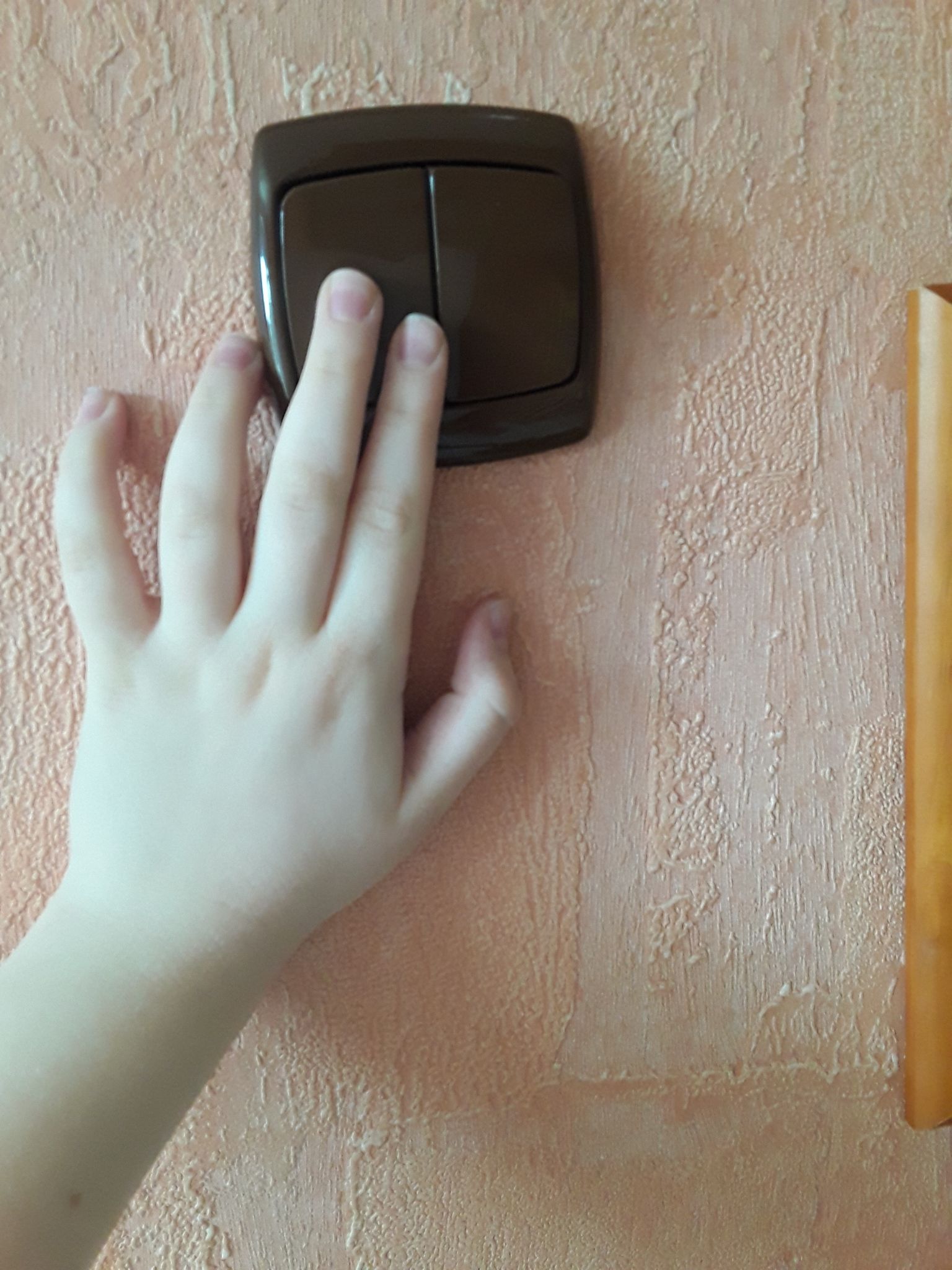 Zgaszamy światło
używamy paneli słonecznych
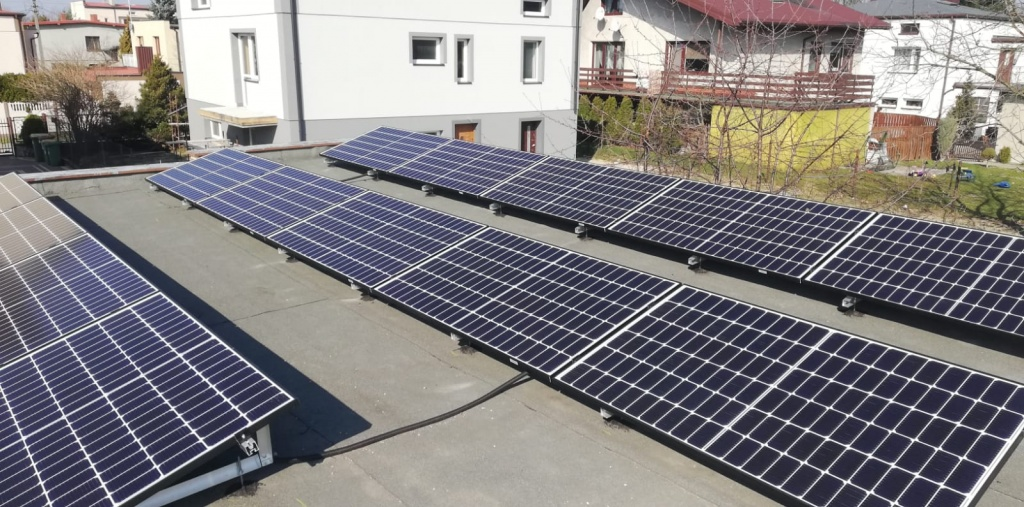 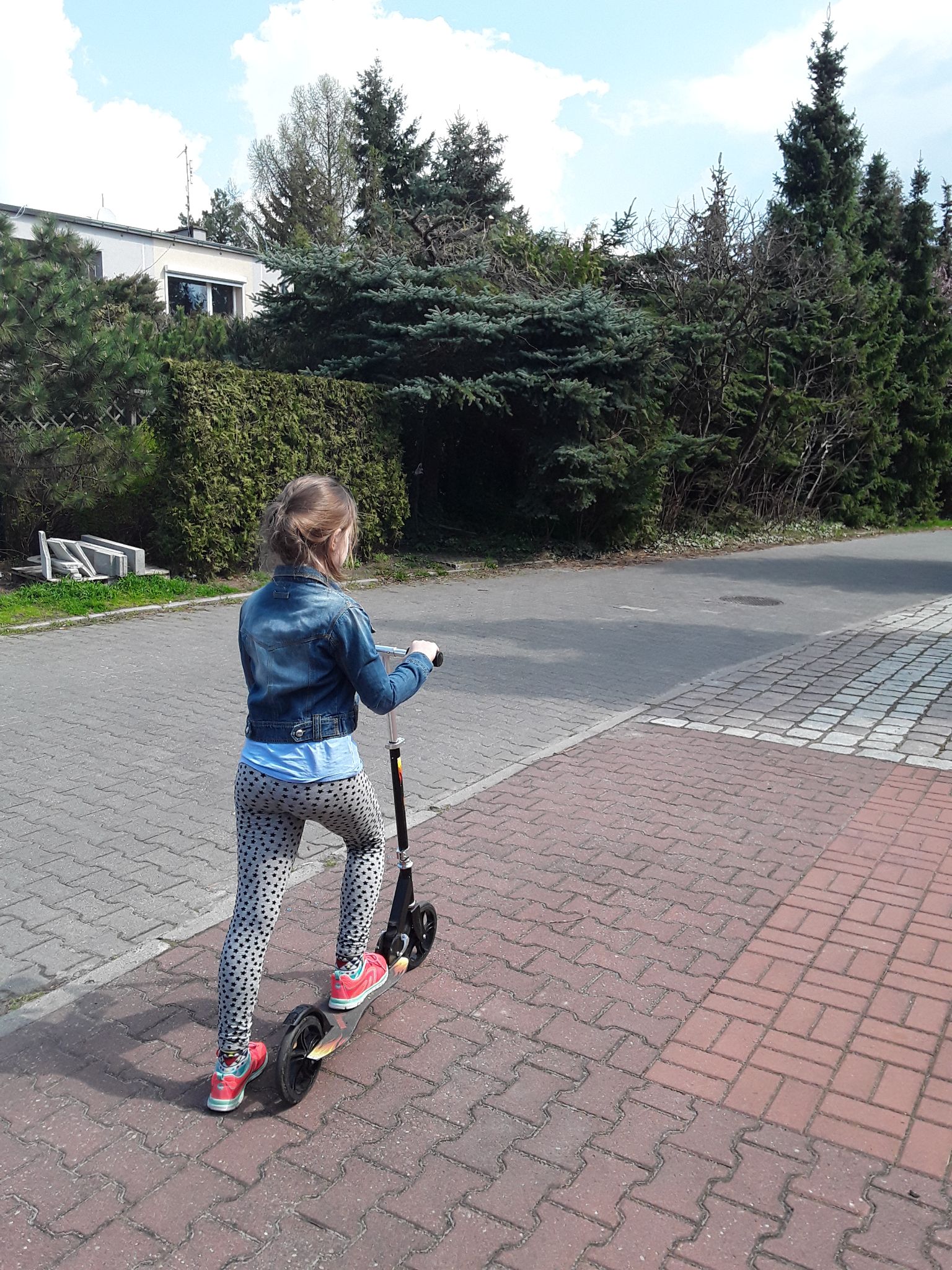 przemieszczam się hulajnogą  a nie autem
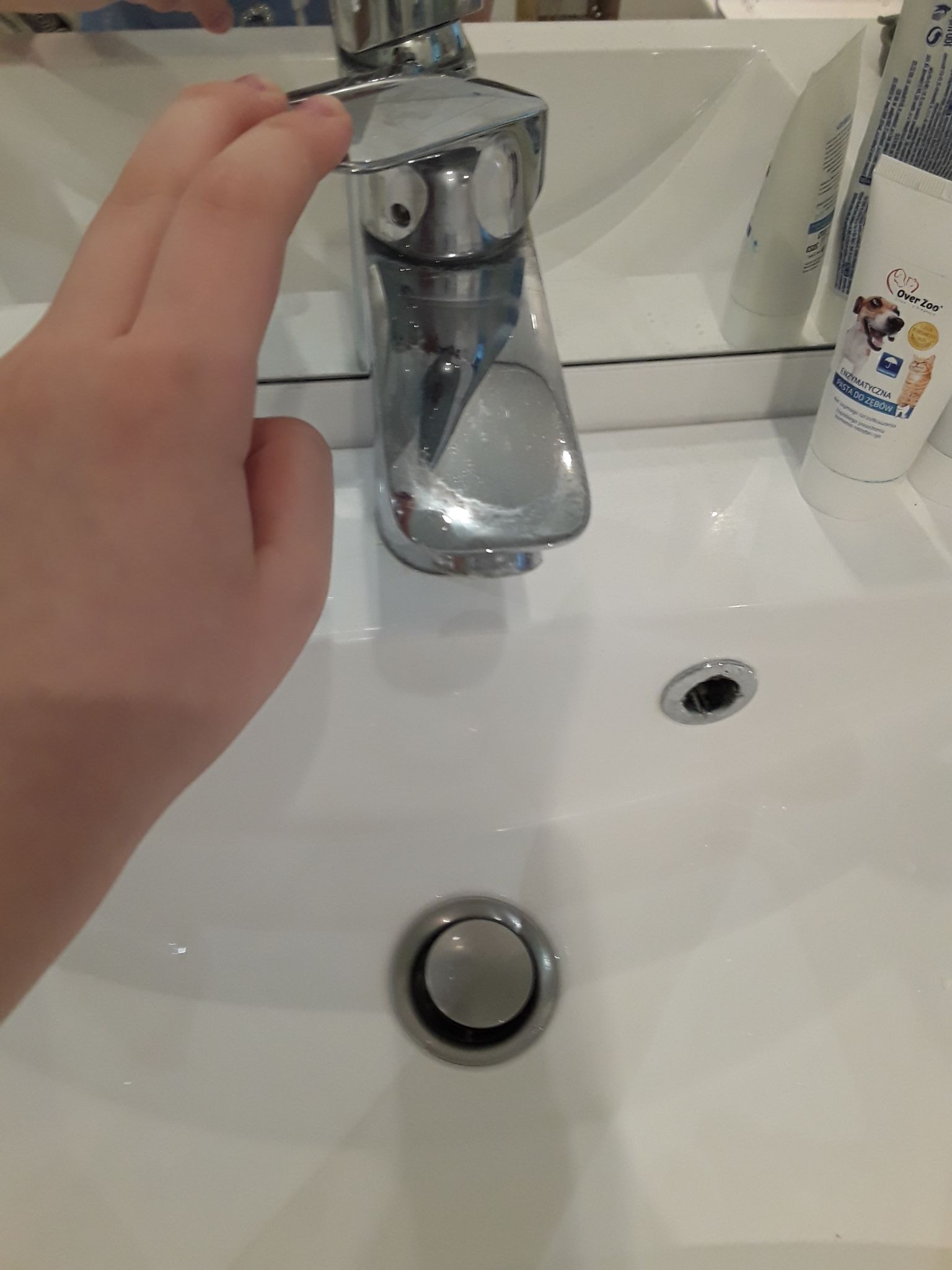 zakręcam wodę przy myciu zębów
sadzę własne produkty
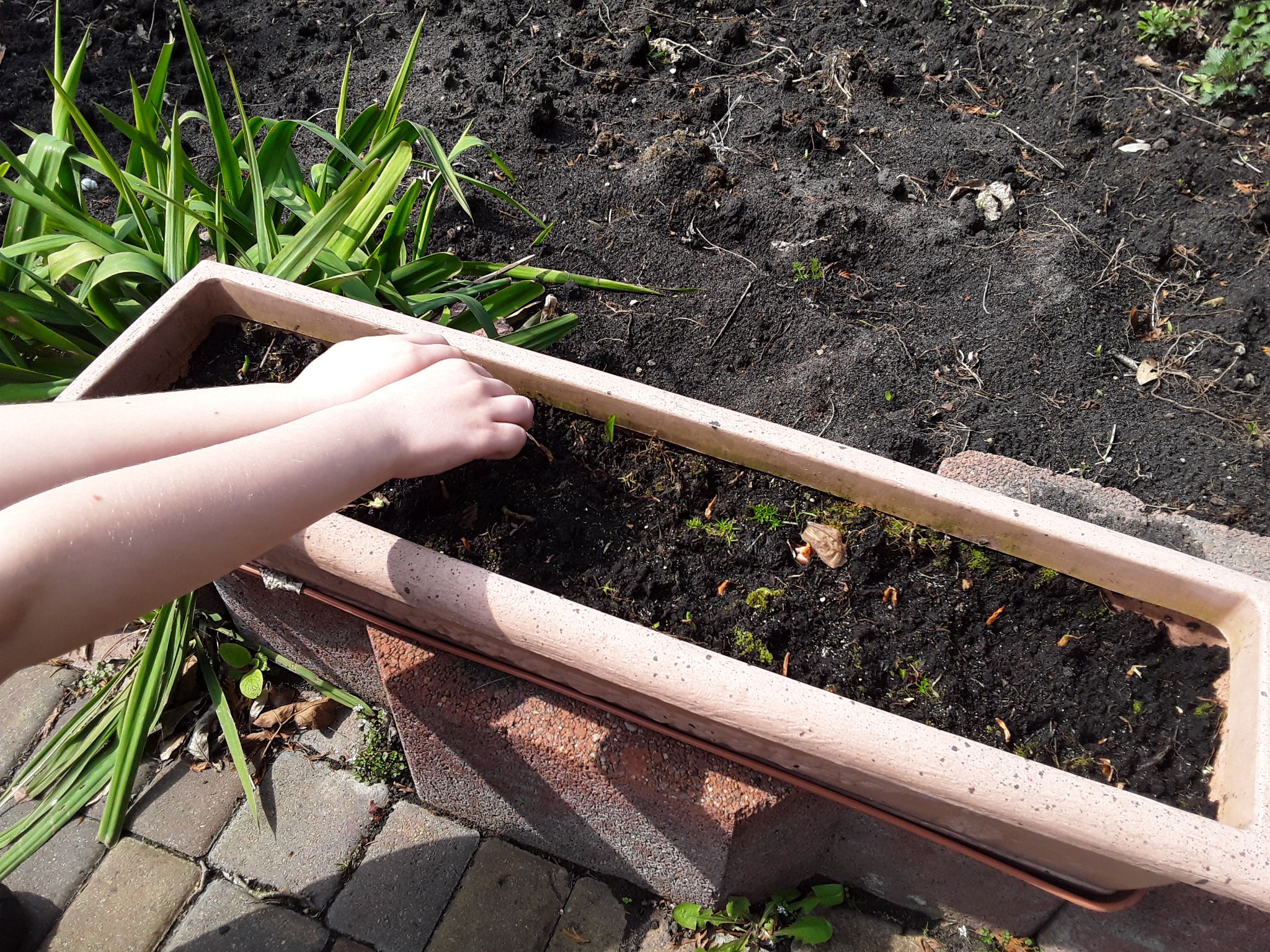 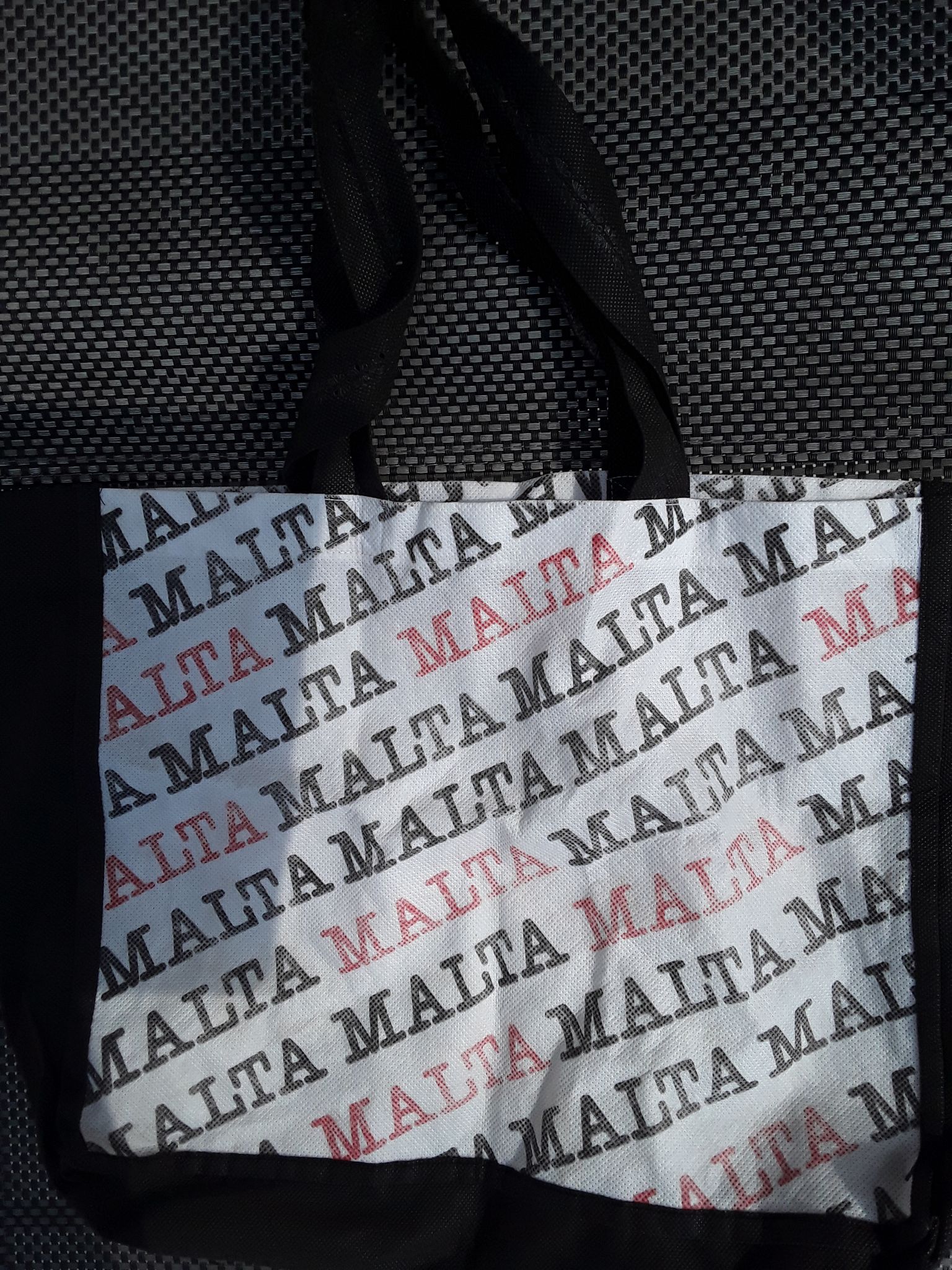 używam własnej  torby
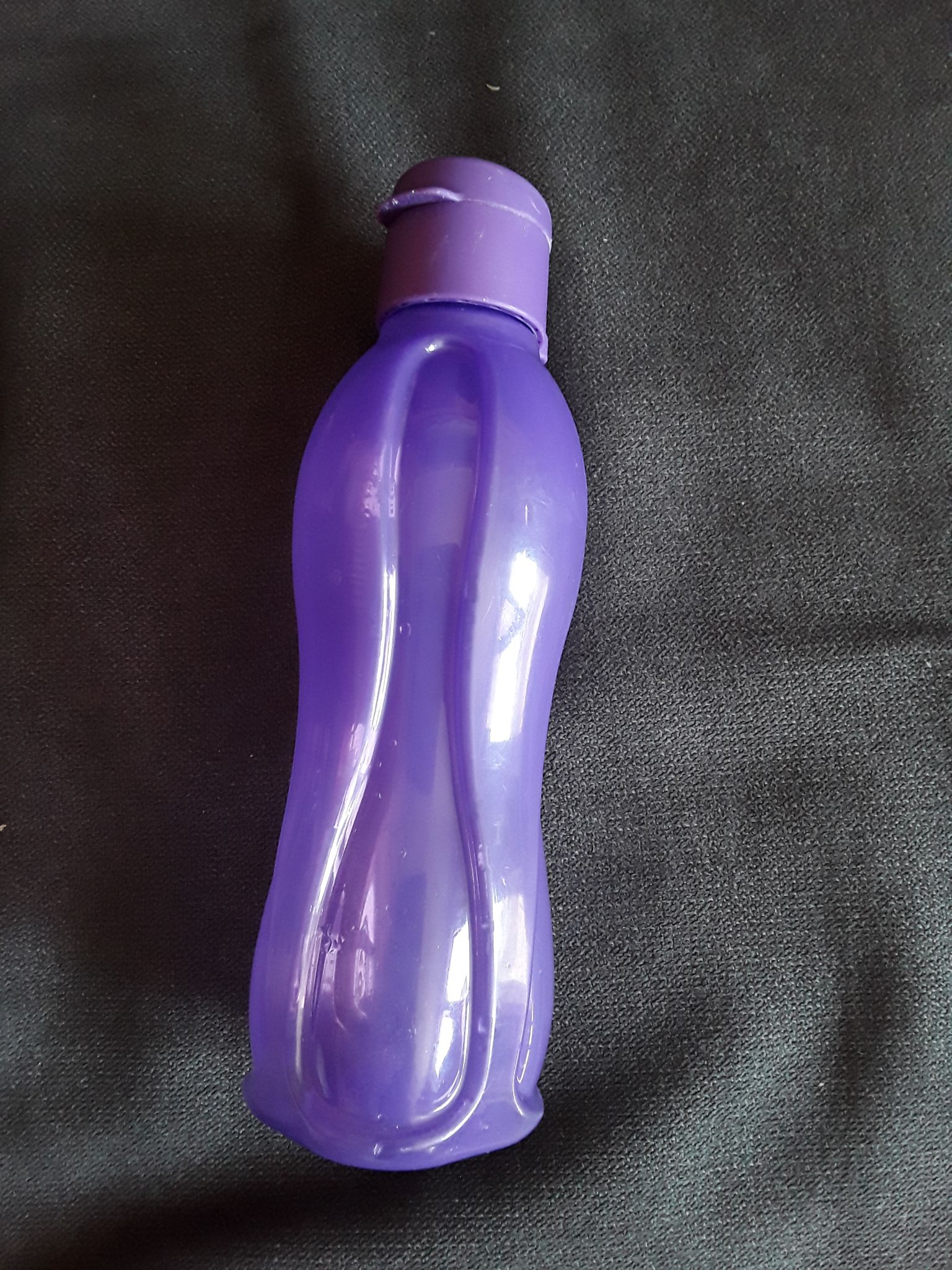 używamy bidonów nie plstikowych butelek
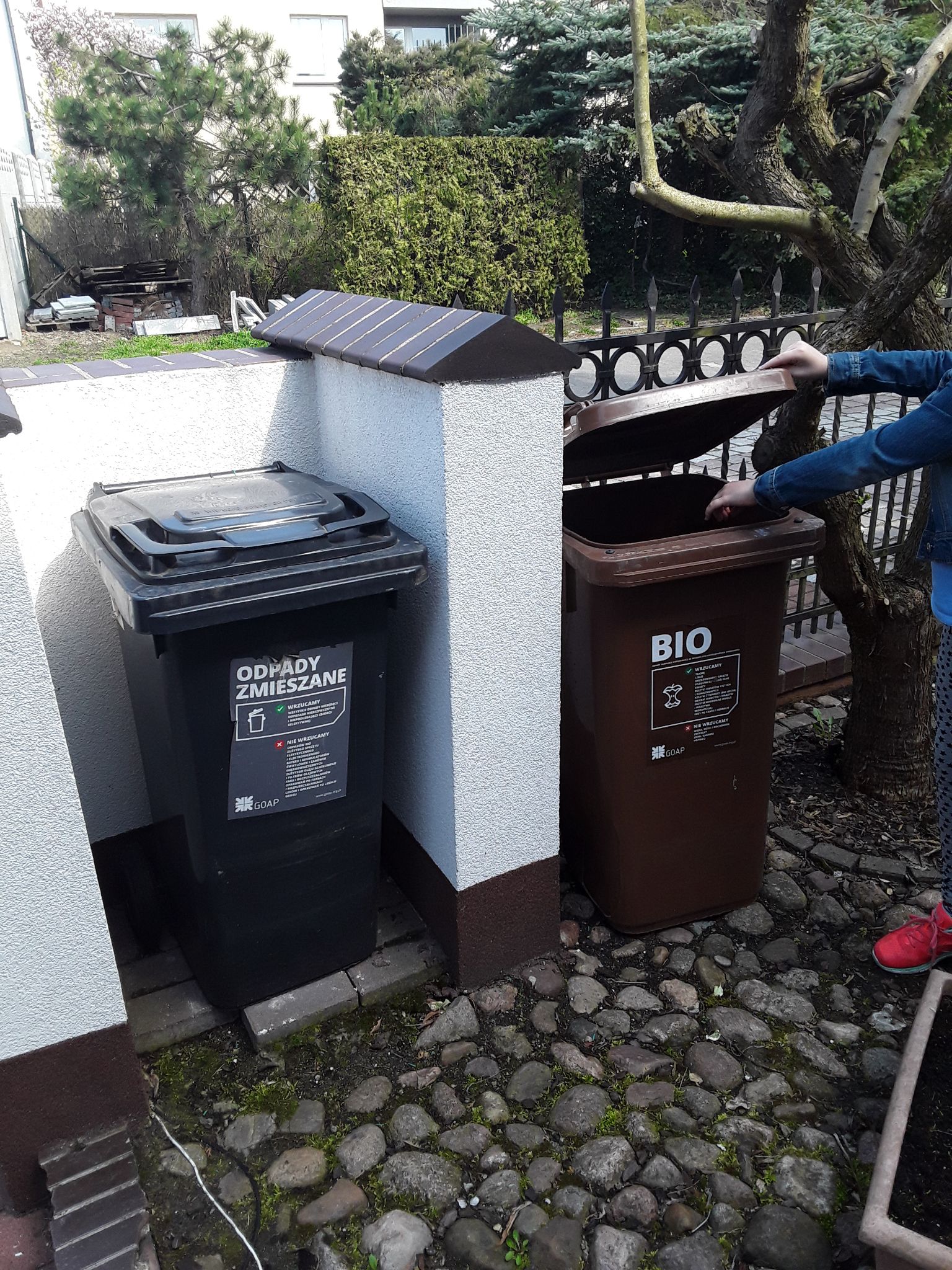 segregujemy śmieci